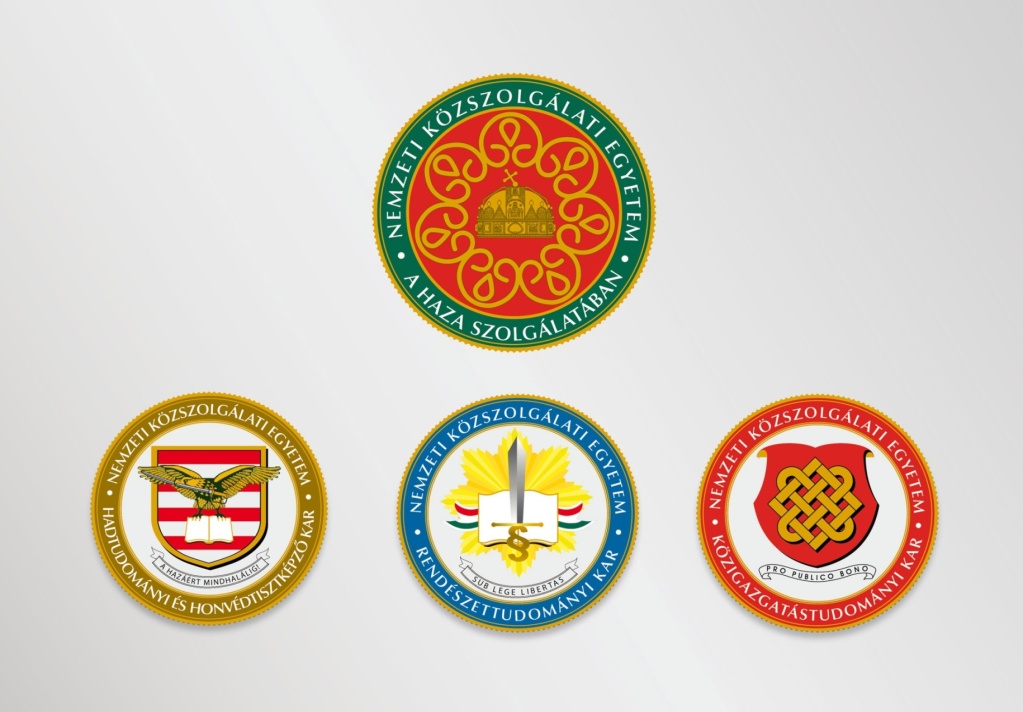 Tagállami jog – EU jog – Nemzetközi jog
Az uniós jog jellemzői

Az EU jogrendszere 
NKE ÁKK III. évf.
[Speaker Notes: Vizsgatípus
Felkészítő tanfolyamon résztvevők száma
Felkészítő csoportok száma
Vizsgára jelentkezettek száma
Vizsgán megjelentek
Sikeres vizsgát tett tisztviselők száma
vizsgacsoportok száma
Titkos ügykezelői alapvizsga
152
8
159
159
136
8
Ügykezelői alapvizsga
0
0
0
0
0
0
Közigazgatási alapvizsga
531
 30
586
581
526
30
Közigazgatási szakvizsga
364 
 3
 405
387 
341 
21 
összesen
 1047
 41
 1150
 1127
1003 
59]
Jellegzetességek
Tagállami jog
Nemzetközi jog
Alanyai (címzettek): egyének 
Forrásai: Alkotmányos rend keretei közt meghatározott normahierarchia
Magyarországon?
Alanyai (címzettek): elsősorban államok, bár adott tekintetben egyének is
Forrásai (Nki Bir. Statútum 38. cikk) – Duaista/monista rendszer:
Nemzetközi egyezmények
Nemzetközi szokás
Általános jogelvek
Adott bírói döntések és jogirodalmi források
EU jog hibrid természete
Alanyai (címzettek): 
Egyének/magánfelek egyértelműen
VanGendLoos-ítélet óta egyén e jog címzettje egyben kikényszerítője is lehet (közvetlen hatály)
CostaENEL-ítélet elsőbbséget biztosítja tagállami joggal szemben
Tagállamok is
Jogforrásoknál is egyértelműen (irányelv, vagy határozat)
EuB előtti eljárástípusok
EU jog hibrid természete
Forrásai: 
Elsődleges jogforrások
Formailag nemzetközi szerződések adják alapját (tagállamok egyfajta elismerése közös jogrend és szupranacionális szint létrehozására, amely adott határköröket közösen gyakorol)
Másodlagos jogforrások 
Elszakad nemzetközi jogtól 
Uniós jogalkotó intézmények egyéneket/tagállamokat közvetlenül jogosító normákat bocsáthatnak ki
Magyar alkotmányjogAlaptörvény E) és Q) cikkei
Alaptörvény E) cikke
Alaptörvény Q) cikke
Formailag nemzetközi szerződéssel (Csatlak és Módosító Szerz.)
Többi tagállammal közösen gyakorolja Alaptrv. fakadó egyes hatásköreit
EU jog megállapíthat általánosan kötelező magatartási szabályt (másodl. Jogforrások)
Ilyen nemzetközi szerződés köt. Hatályának elismeréséhez 2/3 többség kell
Mo. biztosítja a nemzetközi jog és a magyar jog összhangját
Általánosan elismert szabályait elfogadja 
Formailag nemzetközi szerződés kihirdetéssel válnak a magyar jogrendszer részévé 
Dualista (2005. évi L. tv.)
Egyszerű többség
EU jog hibrid természete
1) Szupranacionális együttműködési rendszer:
 jóval több átlagos nemzetközi szervezeteknél
De több is annál – keretei között közös hatáskör gyakorlása valósul meg
Speciális viszony tagállami joggal emiatt 
Közvetlen hatály 
Normahierarhia
2) Kiterjesztő jelleg - fogalmak
 LSz. önálló jogalany – uniós jog mint jogrendszer jelenik meg, mert eltűnik a pillérszerkezet (korábban közösségi jog vs. uniós jog) 
Európai jog (tágabb kategória értékorientációt feltételez – EJEB és ET keretei között kibocsátott jogi aktusok és esetjog)
EuB doktrínák
- tagállami és uniós jog viszonyának vizsgálatából fakadt
Közvetlen alkalmazhatóság
Közvetlen hatály
 közvetett hatály
Szupremácia (elsődlegesség)
Primátus (elsőbbség)
Közvetlen alkalmazhatóság
Gyakorlatban viszonylag kevés problémához vezetett
Rendeleteknél merült fel, hogy rendeleti rendelkezés önvégrehajtó – annak alkalmazása megtörténhet a tagállami jogba történő beillesztő aktus nélkül
az uniós norma és az ügyben alkalmazott más jogszabályok viszonyára vonatkozik (önállóan képes-e érvényesülni az adott norma az ügyben vagy csak más jogszabályok segítségével)
Tagállamok szűk mozgástere végrehajtási szabályok tagállami elfogadásakor az uniós rendeletek mellett
Közvetlen alkalmazhatóság 2.
Tagállamok szűk mozgástere végrehajtási szabályok tagállami elfogadásakor az uniós rendeletek mellett:
elképzelhető végrehajtási intézkedések kibocsátására való felhatalmazás a rendeletben, de ilyenkor a tagállami bíróság eldöntheti, hogy ezek a tagállami intézkedések megfelelnek-e a rendelet tartalmának (Eridania-ítélet (C-230/78, EU:C:1979:216, 34. pont)
a rendeletet a tagállami végrehajtási aktusok lététől függetlenül is végre kell hajtani (Bussone-ítélet, C-31/78, EU:C:1978:217, 30. pont)
kivételes eset, ha a tagállami végrehajtási szabály elfogadásának elmaradása miatt, amelyre való felhatalmazást a rendelet biztosítja, nem lehetséges – az egyének számára sem – a rendelet közvetlen hatályára hivatkozni (Monte Arcosu-ítélet, C-403/98, EU:C:2001:6, 29. pont)
Közvetlen alkalmazhatóság 3.
A rendeletek melletti „párhuzamos” tagállami szabályozást, valamint az értelmezési szabályok kibocsátását illetően az EUB az alábbi megállapításokat tette:
a tagállami aktus elfogadása mellett sem engedhető meg olyan eljárás, amely által a tagállam elrejti egy jogszabály közösségi jellegét azok elől, akikre vonatkozik (Variola-ítélet, C-34/73, EU:C:1973:101, 10. pont)
tilos olyan tagállami jogszabály megalkotása, amely pusztán megismétli a rendelet normaszövegét; illetve amikor vegyes típusú kihirdetés miatt a tagállam tisztázatlan helyzetet teremt a rendelet hatályát illetően (Bizottság kontra Olaszország ítélet, C-39/72, EU:C:1973:13, 15‒20. pontok)
értelmezési szabályokat a rendelethez kapcsolódóan csak annyiban bocsáthatnak ki a tagállamok, amennyiben azok nem bírnak kötelező erővel, ugyanakkor összhangban vannak az uniós joggal (Zerbone-ítélet, C-94/77, EU:C:1978:17, 27. pont)
Közvetlen hatály
A közvetlen hatály doktrínája azt fejezi ki az uniós és a tagállami jogrend viszonyában, hogy az uniós jogszabályokra a tagállami jogrenden kívül álló normák vagy magánfelek szempontjából lehet-e közvetlenül hivatkozni a tagállami jogalkalmazók előtt, illetve a jogalkalmazók közvetlenül ezeket hívhatják-e fel az egyes hatósági és bírósági ügyek eldöntése során. 
Így a közvetlen hatály az uniós norma és a tényállás viszonyára vonatkozik (tényállás közvetlenül alapulhat-e rajta) – a gyakorlatban pedig azt jelenti, hogy a tagállami jogalkalmazó a felmerült jogvitában az uniós joggal ellentétes tagállami jogszabályi rendelkezés alkalmazásától eltekint, helyette az uniós jogszabályi rendelkezést alkalmazza. 
Az EUB esetjogában elsőként utalt rá a Van Gend & Loos-ítélet, C-26/62,
Közvetlen hatály 2.
Rendelet:
Természetesen van – alkalmazhatóság kérdése
Határozatok:
határozatok feltétel nélküli, kellően egyértelmű és pontos rendelkezéseinek is lehet közvetlen hatálya ha nem címzettek hivatkoznak rá (Grad-ügy)
Irányelv:
Átültetésre szoruló irányelv (határidő megsértése VAGY nem megfelelő átültetés)
Közvetlen hatállyal rendelkezhet-e az irányelvi rendelkezés, de 
Vertikális viszony magánszemély és állam/hatóság között: 
Fordított vertikális viszony: állam/hatóság hivatkozna 
a nem időben/megfelelően átültetett irányelvi rendelkezésre
Horizontális viszony: magánfelek egymás közötti jogviszonyában hivatkozni nem időben/megfelelően átültetett irányelvi rendelkezésre
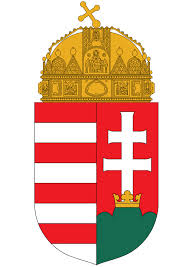 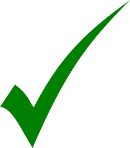 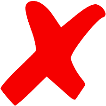 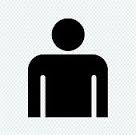 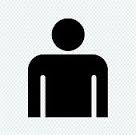 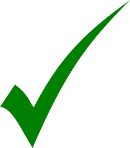 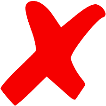 Közvetett hatály
A közvetett hatály doktrínája az uniós joggal konform jogértelmezés követelményét fedi le; 
a tagállami és uniós jogrend összeütközésekor ez nem a tagállami jogszabályi rendelkezések félretételével, hanem az uniós jog rendelkezéseinek tükrében való, annak megfelelő értelmezéssel jár együtt
Szupremácia
Costa ENEL-től: belső jogi intézkedések nem lehetnek ellentétesek az uniós jogrenddel
Elsőbbséget (elsődlegességet) jelent tagállami jogrenddel szemben
Formai megjelentése:
Esetjogi feltűnés
Be akarták iktatni Alkotmányszerződésbe (végül kimaradt)
LSz,. Deklaratív jellegű nyilatkozatként jelenik meg
Primátus
Szupremácia jogalkalmazási kategória addig primátus (elsőbbség) jogalkotási
Hatáskörmegsoztás kérdése is feltűnik – tagállam szabályozási lehetőségének   korlátozása
Uniós jog hatása a tagállami jogra (pre-emtion)
Korábbi tagállami szabályozási hatáskör megszüntetése
Doktrínák egymáshoz való viszonya
az uniós joggal konform jogértelmezés (közvetett hatály) és a közvetlen hatály viszonya:
kevésbé jelentős beavatkozással járó, a szubszidiaritás elvét jobban tiszteletben tartó jogértelmezés javára
EUB nem egyértelmű Pfeiffer-ügyben hozott ítélet szerint a közvetlen hatály vizsgálatát megelőzően először az uniós jogi rendelkezésekkel konform jogértelmezés lehetőségének vizsgálata mellett foglalt állást az EUB, azonban voltak olyan esetek is, ahol megcserélte ezt a sorrendet A Pfeiffer-ügyben hozott ítélet szerint a közvetlen hatály vizsgálatát megelőzően először az uniós jogi rendelkezésekkel konform jogértelmezés lehetőségének vizsgálata mellett foglalt állást az EUB
Szupremácia vs. Közvetlen hatály
közvetlen hatállyal nem rendelkező uniós rendelkezések esetében el kell-e ismerni azok elsőbbségét a nemzeti joggal szemben?
IGEN:  normahierarchia miatt; NEM: konkrét jogalkalmazói döntések alapjául nem szolgálhatnak
Szupremácia vs. Közvetett hatály
Kevesebb dilemma
Tagállami jogalkalmazőval szemben fennálló kötelezettség, hogy a nemzeti jogot a lehető legteljesebb mértékben az uniós joggal összhangban értelmezze